PISCES: A Programmable,Protocol-Independent Software Switch
Muhammad Shahbaz, Sean Choi, Ben Pfaff, Changhoon Kim, 
Nick Feamster, Nick McKeown, and Jennifer Rexford
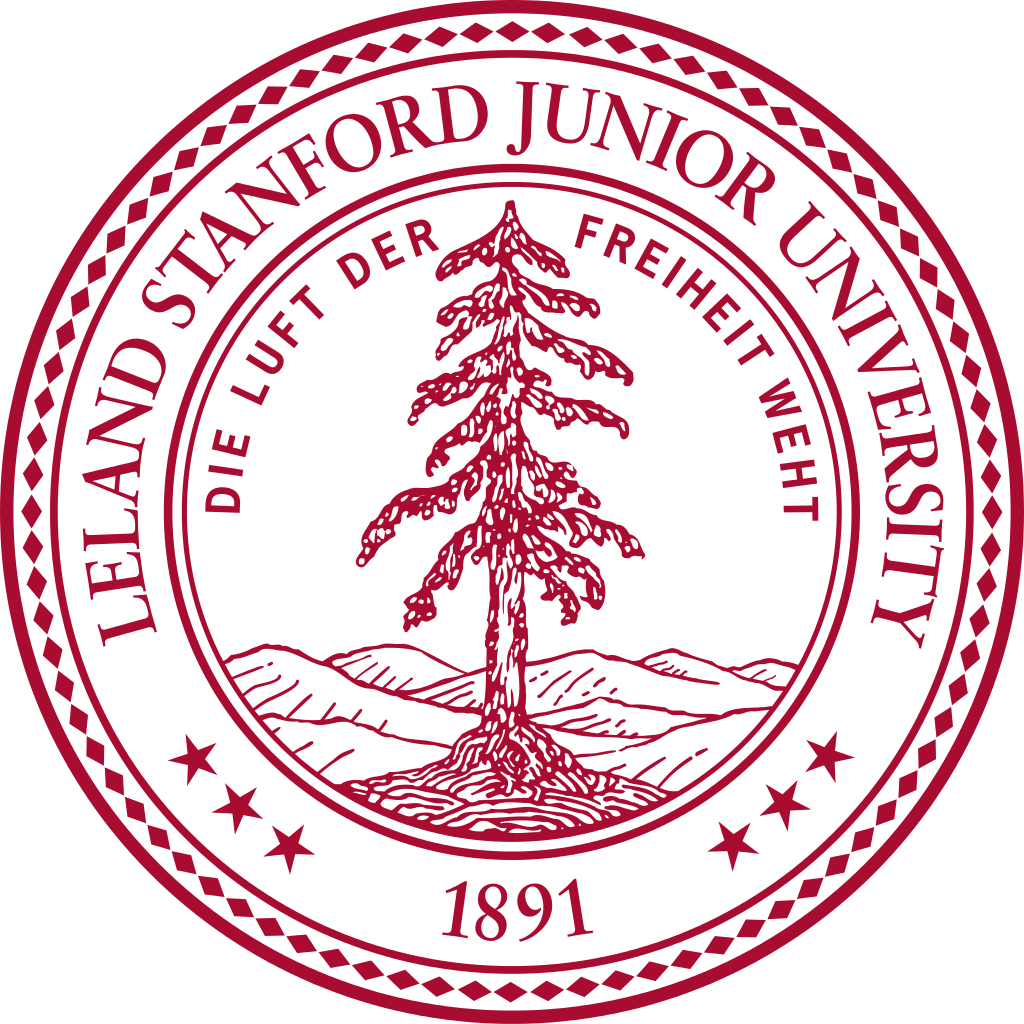 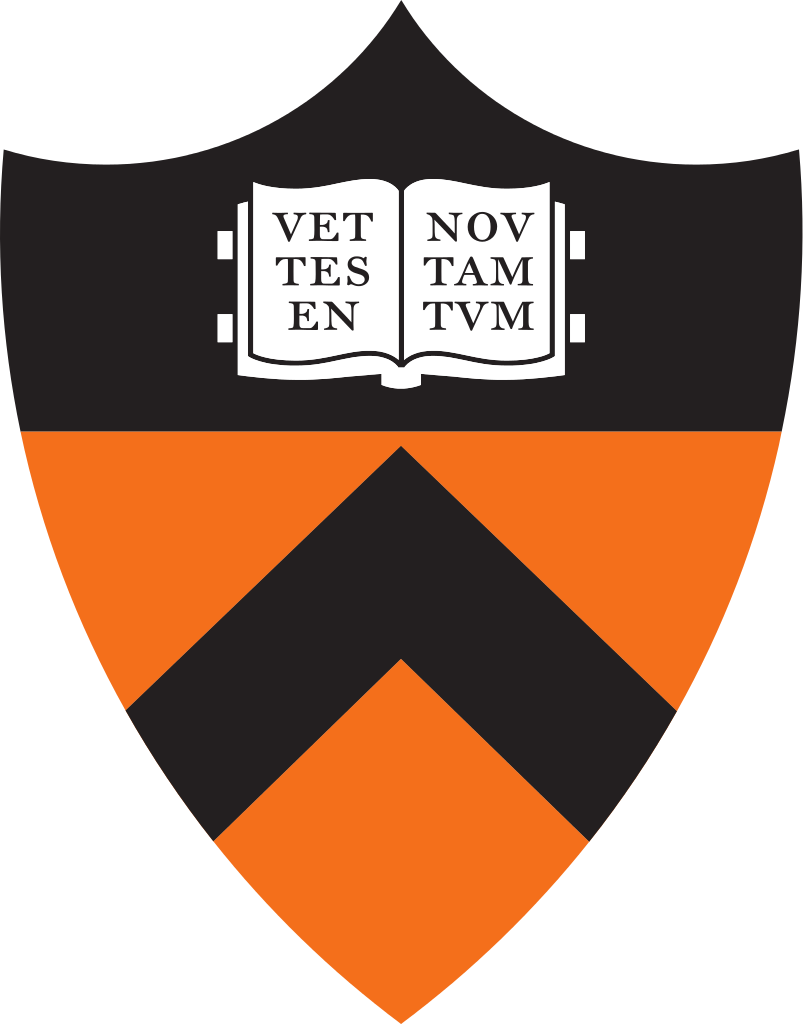 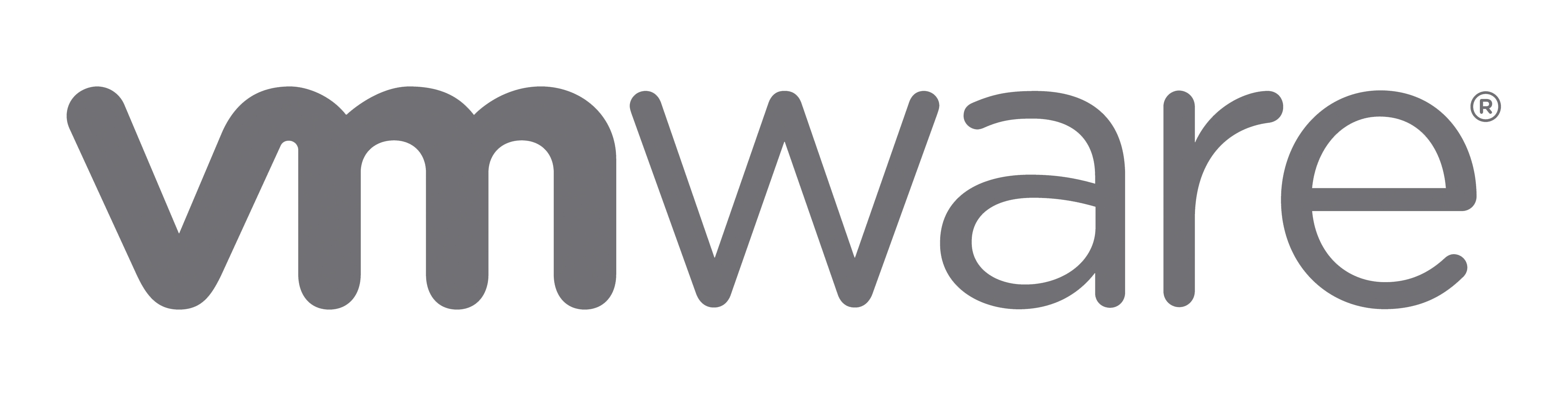 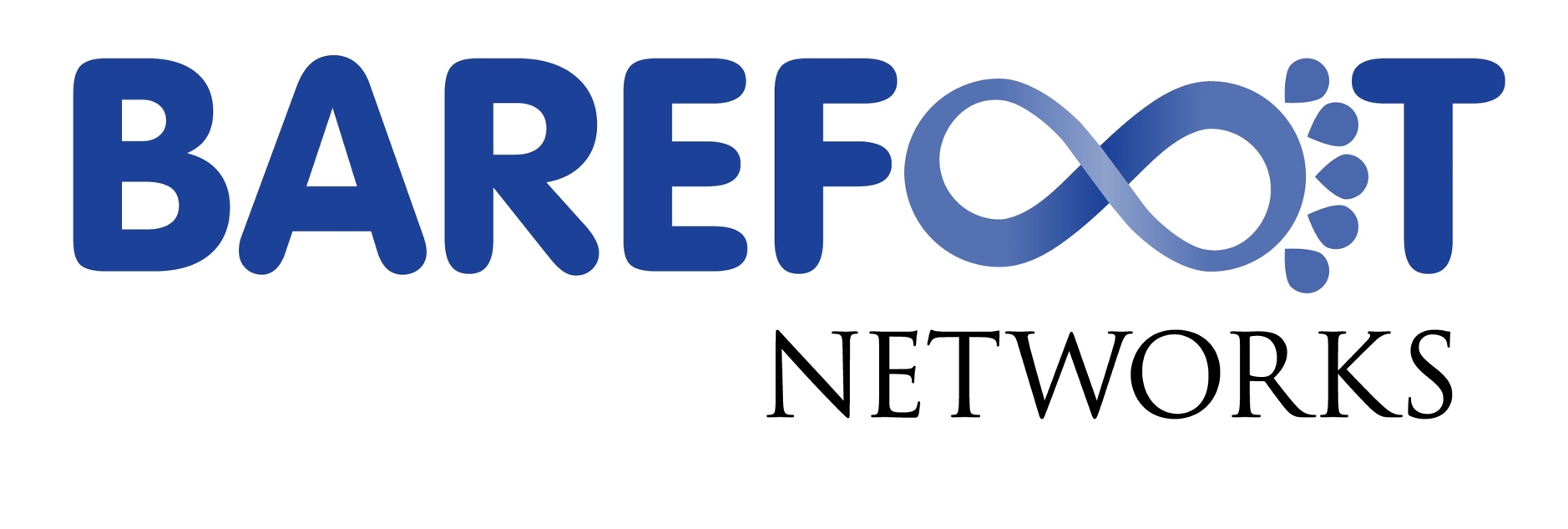 [Speaker Notes: Hello, my name is Sean Choi from Stanford University.

Today, I’m will present our production level software switch with a programmable data plane.
It comes with the flexibility to quickly create and deploy a new packet header formats with a very small performance overhead.
The switch is called PISCES which stands for A Programmable, Protocol Independent Software Switch.]
Ethernet
Fixed Set of Protocols
TCP
Fixed-Function Switch Chip
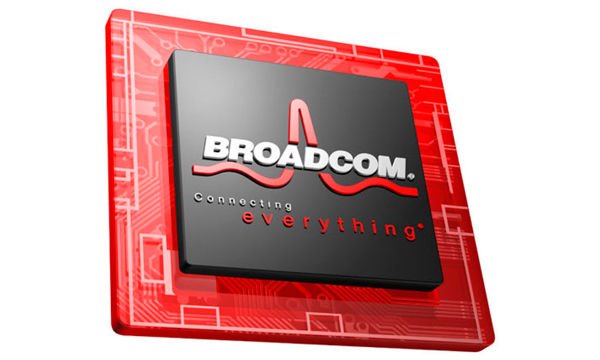 HTTP
UDP
IPv4
BGP
TLS
IPv6
[Speaker Notes: My talk today is about programmable switches.
Fast networks today, such as those found in datacenters, are built from fixed-function Ethernet switch chips.
Commercial switches built using these chips support only a fixed number of protocols that are hard-wired into a chip when it is designed and manufactured.
Therefore, we can not typically add or remove protocols after the chip has been built.

To resolve such shortcomings of fixed-function switches, there is a lot of talk going on now about creating fast programmable switches.
The main reasons people want programmable switches seem to be the following.]
Ease of Adding new protocols
Ease of Removing unused protocols
Gain greater Visibility into the network
Fold network functions into the switch
[Speaker Notes: To resolve some of the shortcomings of fixed-function switches, there is a lot of talk going on now about realizing fast programmable switches. The main reasons people want programmable switches seem to be the following.
First, so that they can easily and quickly add new protocols.

For example, it took 4 years to add VXLan to Ethernet switch chips, in the most profitable and fastest moving sector of the networking industry.
If we instead had programmable switches, we would be able to add new features in hours rather than years.

Second, so that they can quickly and easily remove unnecessary protocols

Simple networks are more reliable because there are less things to go wrong.
Thus, if we can remove protocols we do not need, it means the network is less likely to fail and also is easier to debug when it does.
In addition, removing unused protocols frees the resources for other protocols to use.
Such customizations are already being made in various fast networks for the same reason.
For example, data centers that host Amazon Web services forward packet using only Layer-3 headers.
Having programmable switches would have made this customization much faster and easier to implement.

Third, to gain greater visibility into the network.

There is huge interest right now in seeing what networks are doing.
For example, we’ve seen papers such as Packet-Level Telemetry.
Also, products like Cisco’s tetration promise greater visibility into what networks are doing.

Greater visibility can mean identifying applications that are faulty, causing congestion, corrupting forwarding tables, failed links and so on.
The key idea here is that when a network fails, a team must quickly identify the bug and fix it.
And if they can quickly create new types of probe, they can potentially debug their network sooner.
Having programmable data switches allow greater visibility into the network via methods, such as In-network Telemetry, which is a method that was presented in last year’s demo.

Finally, to fold other network functions into the switch.

	It maybe possible to replace network functions that are currently happening in the middle boxes with a programmable switch.
	For example, there are multiple researches currently happening to explore the possibilities of L4 load balancing in a switch.]
Programmable Switching Chip
Custom Protocols
Ethernet
TCP
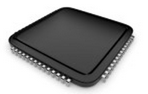 HTTP
CUSTOM_P
IPv4
BGP
TLS
IPv6
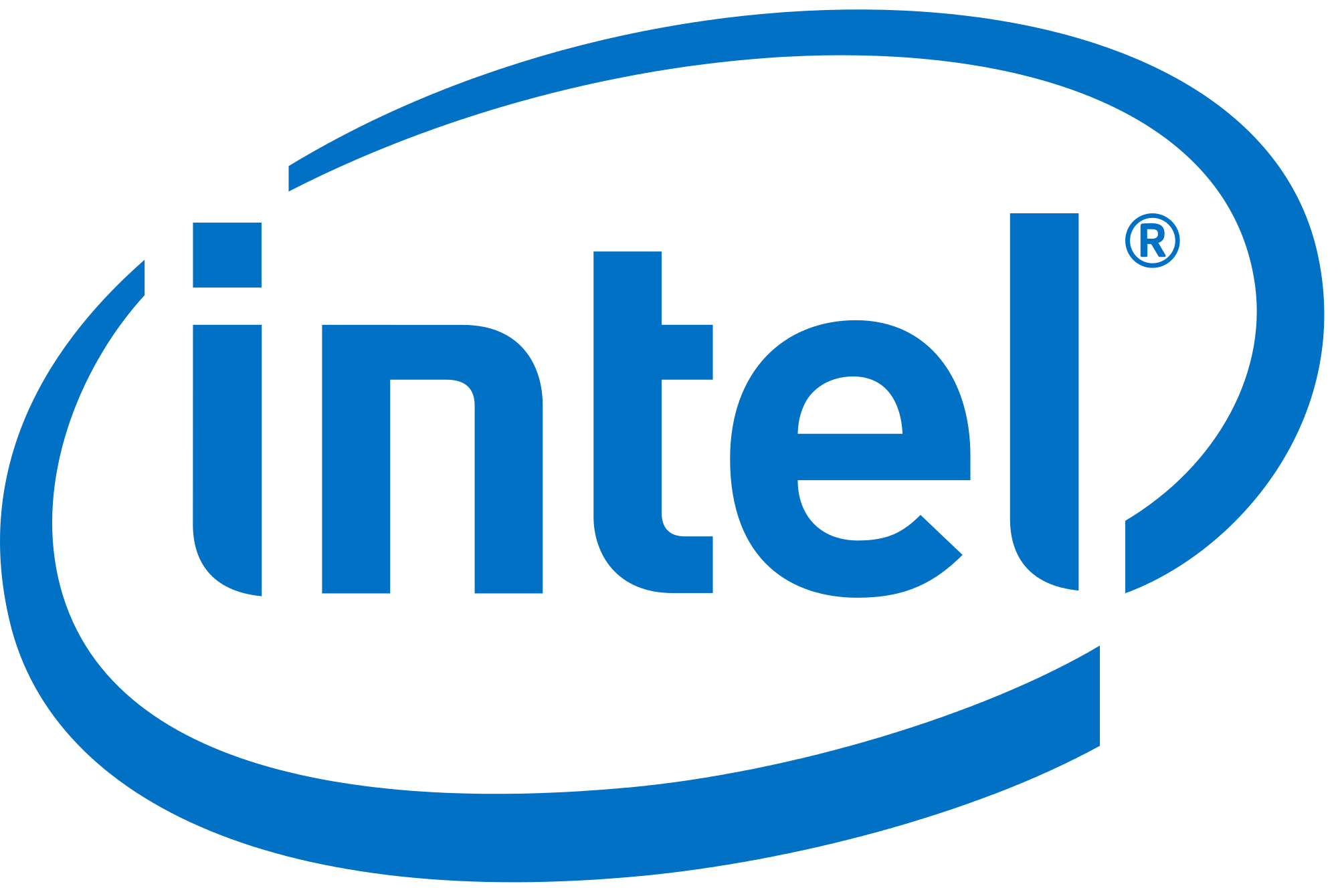 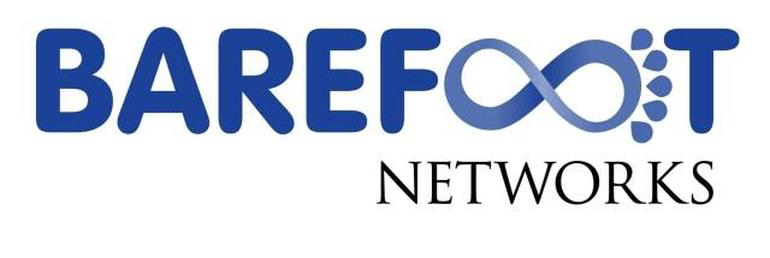 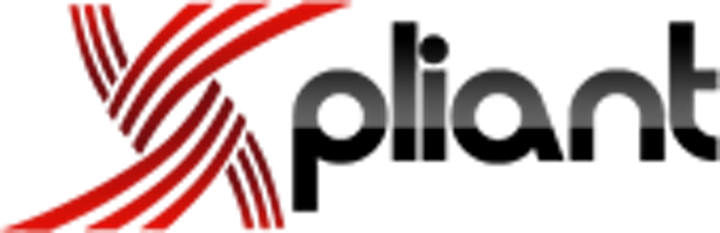 [Speaker Notes: There are currently lots of work going on to make Ethernet switches more programmable and to build fast programmable switch chips.
The basic idea of programmable switch is that if you can program a switch yourself and tell it how it should process packets,
then you can easily add new protocols or removing unnecessary protocols.

In recent years, we’ve seen efforts such as Intel’s FlexPipe, and programmable switch chips from startups like Xpliant and Barefoot.
We can see that all this work is going in to help us program Hardware Ethernet switches.]
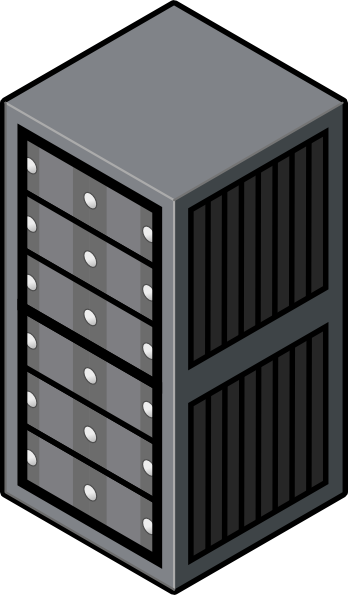 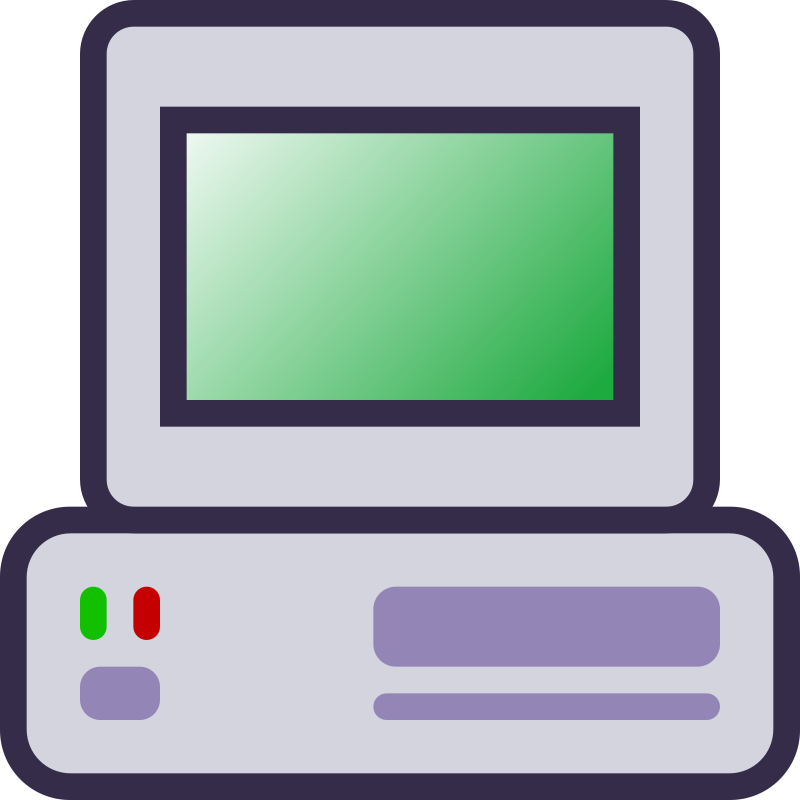 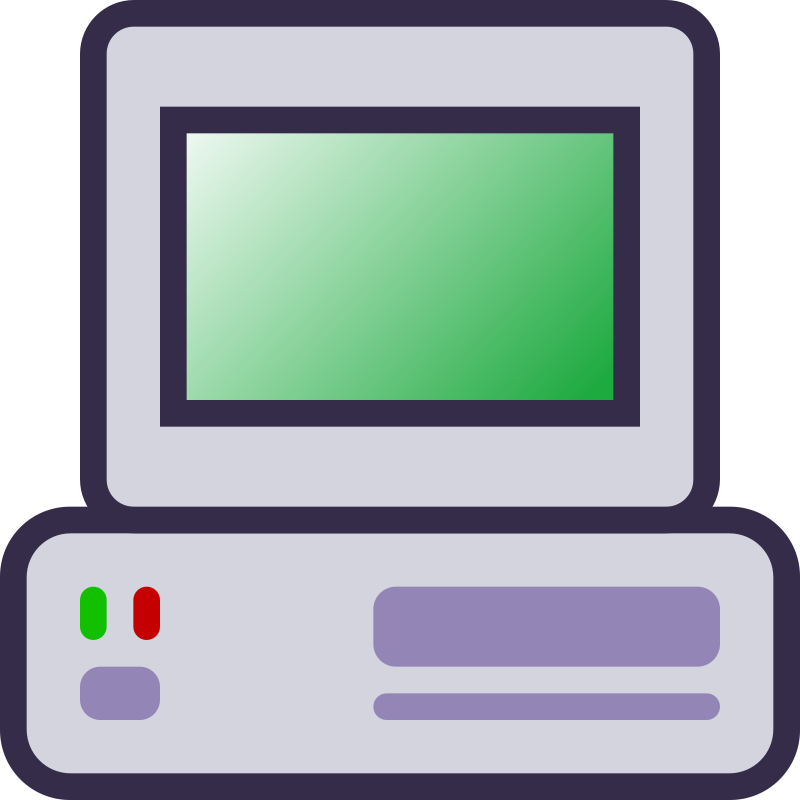 VM
VM
Hypervisor Switch
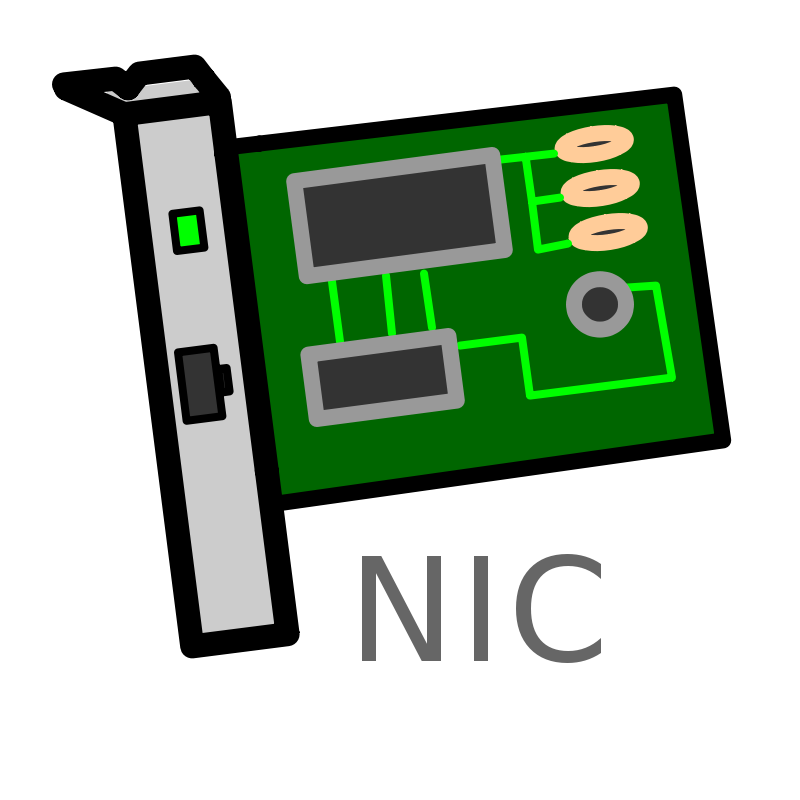 3 Virtual Ports

1 Physical Port
[Speaker Notes: However, there is a missing picture here.
In each server of a virtualized data center, there is a hypervisor where each hypervisor manages multiple VMs.
And in each hypervisor there is a software switch to pass data between the VMs and between a VM to the outside world.
We can see that these software switches serve exactly the same function as hardware switches, which is that they switch and route packets between different entities.

Also, we can see that there are more virtual ports than physical ports in this design.]
[1] Martin Casado, VMWorld 2013
[Speaker Notes: In fact since 2012, there have been more Ethernet ports in software than in hardware!
So, given that software switches manage more network ports 
we wanted to see how programmable software switches are.]
It should be EASY to program software switches!
Not really…
[Speaker Notes: Since software switches are defined in software. It should be *very* easier to change the behavior of a software. right?

Well, it turns out it is not as easy as you might think]
Software Switch
Kernel
Fast Packet Forwarding
DPDK
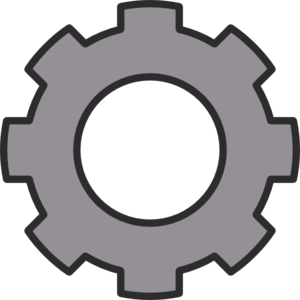 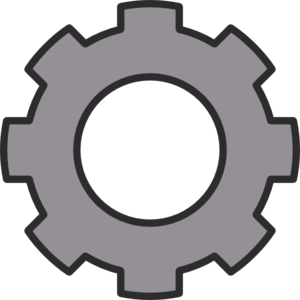 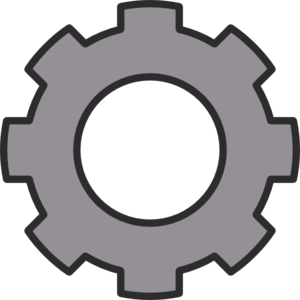 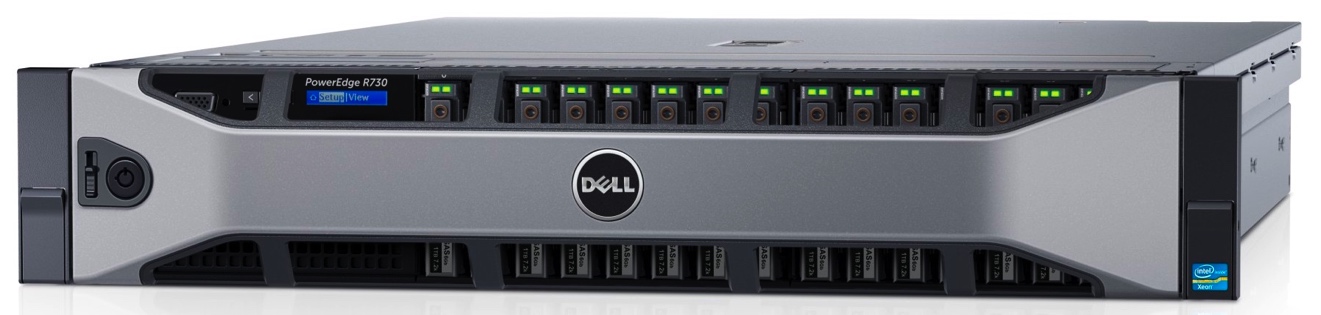 [Speaker Notes: Software switches generally depend on complex libraries to do fast packet forwarding.
Some examples of those libraries are Kernel network drivers or user-space DPDK.]
Requires domain expertise in:

Network protocol design

Kernel development

Slow to release changes
Software Switch
Parser
Packet Processing Logic
Match-Action Pipeline
Specialized APIs
Kernel
DPDK
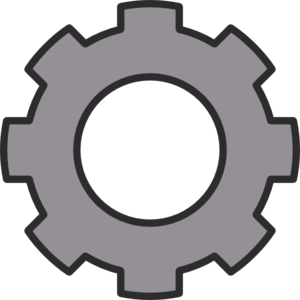 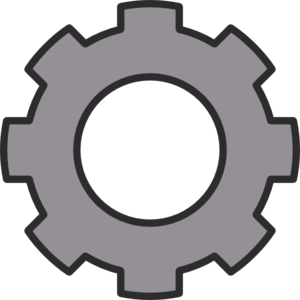 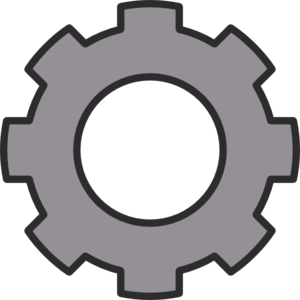 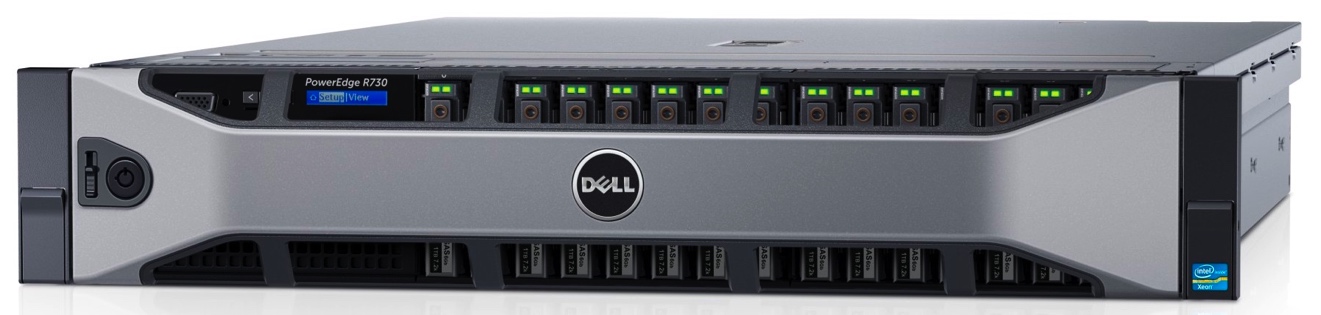 [Speaker Notes: And at the same time, a programmer separately specifies logic for packet processing
Which includes the parser and match-action pipeline
using the specialized APIs of the dependent libraries.

Therefore, making changes to a software switch require expertise in­ network protocol design and software development.
Making things worse, it can take a very long time to release the changes.]
Adding TCP Flag in Open vSwitch required changes in…

20 Files and 370 Lines of Code![1]

Weeks of Development and Test
Software Switch
Parser
Match-Action Pipeline
Kernel
DPDK
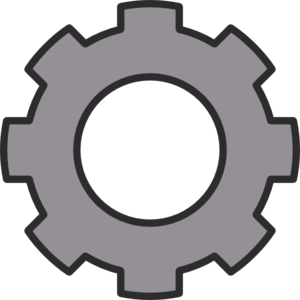 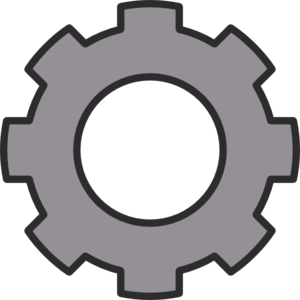 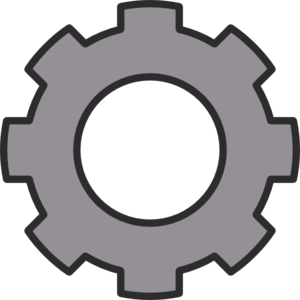 [1] https://github.com/openvswitch/ovs/commit/dc235f7fbcff
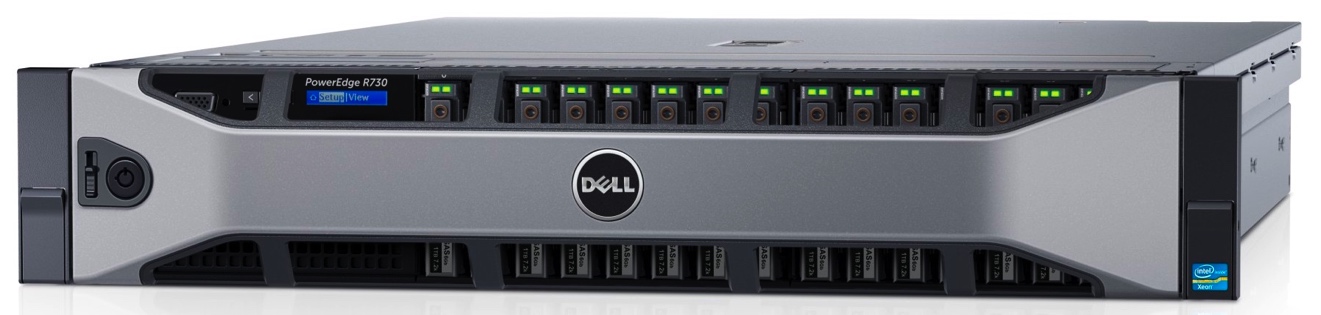 [Speaker Notes: To put this into perspective, adding a simple TCP flag in Open vSwitch,
which is one of the software switch implementation, required changing 20 files and 370 lines of code.
Also, it took weeks to develop and test this feature.
If the change was to be made in the underlying Kernel code,
it can even take years to wait for new kernel version to be released.
We can see that this is a significant problem and we will try to provide a solution for this exact problem.]
We can do this in 4 lines and within minutes with PISCES!
header_type tcpv2_t {
  fields {
    srcPort : 16;
    dstPort : 16;
    seqNo : 32;
    ackNo : 32;
    dataOffset : 4;        
    res : 4;
    tcp_flags : 12;
    window : 16;
    checksum : 16;
    urgentPtr : 16;
  }
}
parser tcpv2 {
  extract(tcpv2);
  set_metadata(flow.tcp_flags,
               tcpv2.tcp_flags);
  return ingress;
}
header_type flow_t {
  fields {
    ...
    tcp_flags_pad : 4;
    tcp_flags : 12;
    ...
  }
}
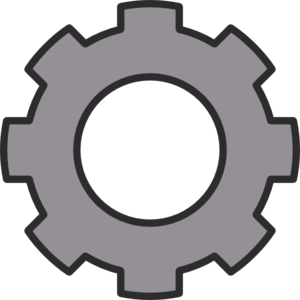 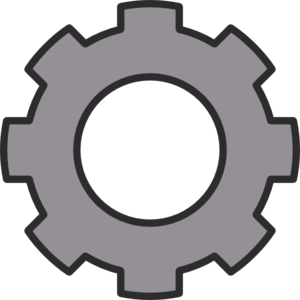 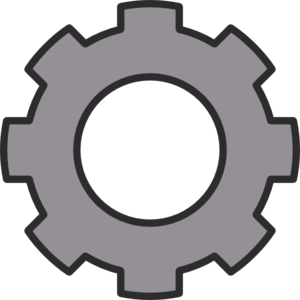 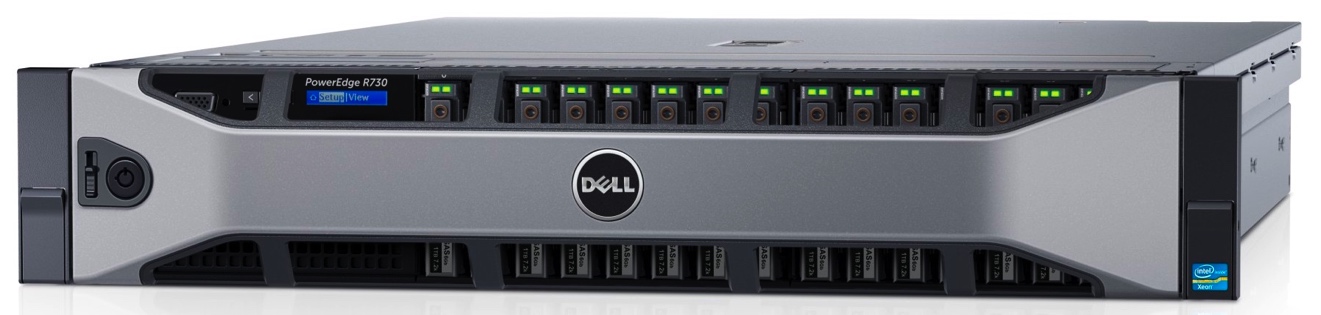 [Speaker Notes: I will show you a MUCH simpler way to add and remove features from software switches.
I’m going to show you how we can add the same feature by modifying only one file and writing only 4 lines of code such as these.
One line change for header definitions, one lines for parser, and two lines for target specific metadata.
Also, it can be added by a network designer without any expertise in kernel code development.
To make things better, the change can be deployed in minutes rather than years.
The system is called PISCES, and I’m going to tell you how it works.]
Software Switch
Parser
Match-Action Pipeline
Kernel
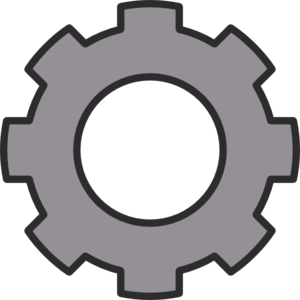 DPDK
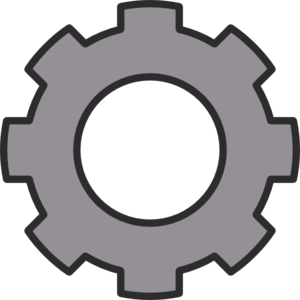 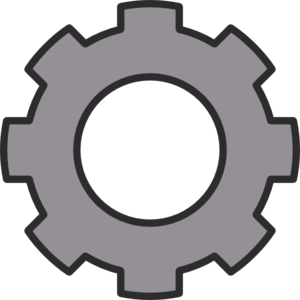 [Speaker Notes: So given a software switch]
TCP Header
header_type tcp_t {
  fields {
    srcPort : 16;
    dstPort : 16;
    seqNo : 32;
    ackNo : 32;
    dataOffset : 4;        
    res : 4;
    window : 16;
    checksum : 16;
    urgentPtr : 16;
  }
}
parser tcp {
  extract(tcp);
  return ingress;
}
...
Domain-Specific Language (DSL)
Parser
Match-Action Pipeline
Compile
Software Switch
Parser
Match-Action Pipeline
Kernel
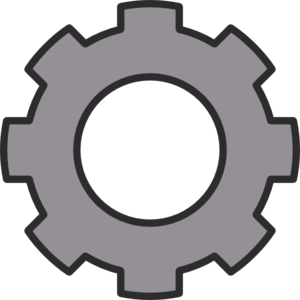 DPDK
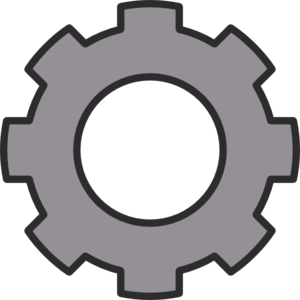 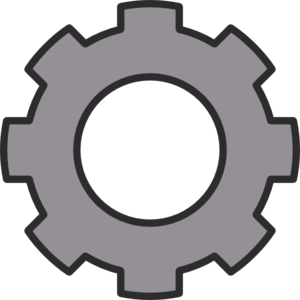 [Speaker Notes: Our idea is to separate the packet processing logic and specify it independently of the underlying machinery using a high-level domain-specific language, also referred to as DSL.
A DSL is a computer language specialized to a particular domain.
Given a DSL, we allow a compiler to automatically generate packet processing logic and the code to interact with the specialized APIs.

For example, we can use something like the following snippet of code that defines the header fields of a tcp protocl and let the compiler generate the code in the native language of the switch

Now we can see that the underlying software switch target can be easily configured by simply changing this high-level description of the match-action pipeline.]
Domain-Specific Language
Domain-Specific Language 2
Parser
Match-Action Pipeline
Parser
Match-Action Pipeline
PISCES is an implementation with a

Specific Domain-Specific Language

Specific Software Switch Target
Compile
Software Switch
Switch 2
Parser
Match-Action Pipeline
Parser
Match-Action Pipeline
Kernel
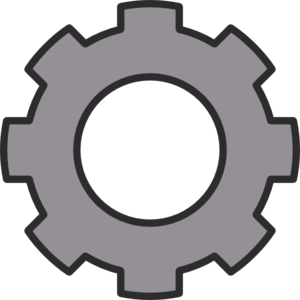 DPDK
Kernel
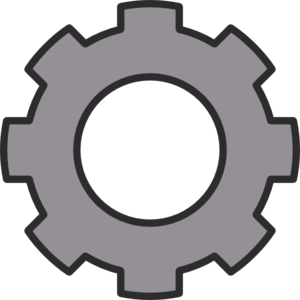 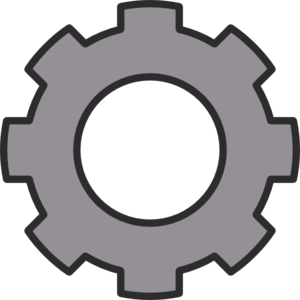 DPDK
[Speaker Notes: We can see that we can generalize this idea across multiple high level domain specific language and multiple different switch targets.

PISCES software switch is an implementation of  a specific  DSL and a specific target in order to showcase,
benchmark and  show the feasibility of the idea of programmable software switches.]
P4[1]
P4 is an open-source language.[1]

Easy to express different aspects of a packet processor:
Packet headers and fields
Parser 
Actions
Match-Action Tables
Parser
Match-Action Pipeline
Compile
OVS
Parser
Match-Action Pipeline
Kernel
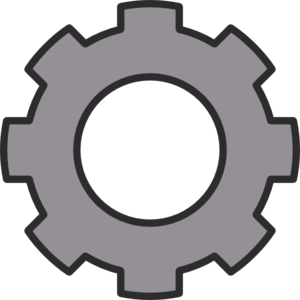 DPDK
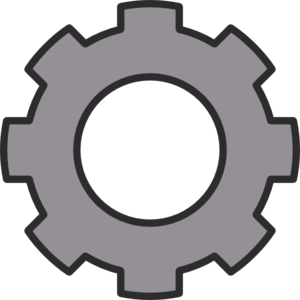 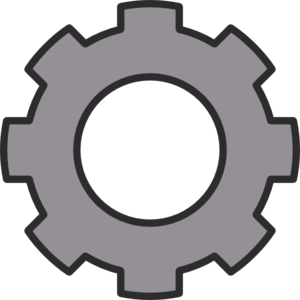 [1] http://p4.org
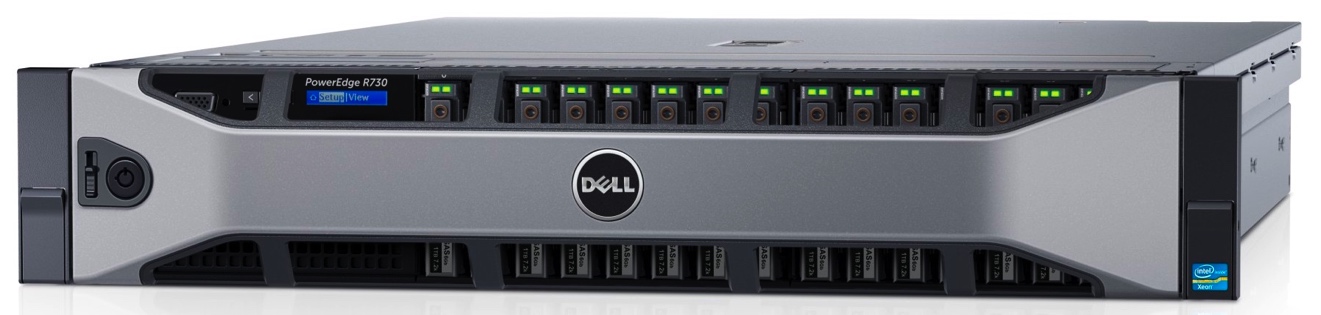 [Speaker Notes: First, we chose P4 as our domain-specific language.
P4 is a high-level language specifically aimed at easy expression of different aspects of a packet processor
e.g., packet headers and fields, parser, actions, match-action tables, which makes it a perfect fit as a vehicle to store our configurations.]
P4
Parser
Match-Action Pipeline
341 lines of code
Compile
Native OVS Packet Processing Logic
OVS
Parser
Match-Action Pipeline
14,535 lines of code
Kernel
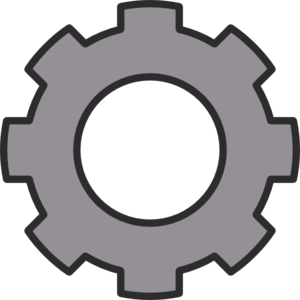 DPDK
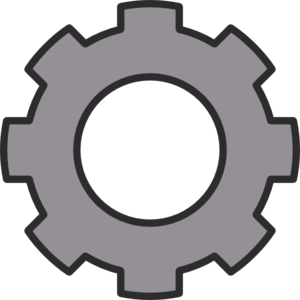 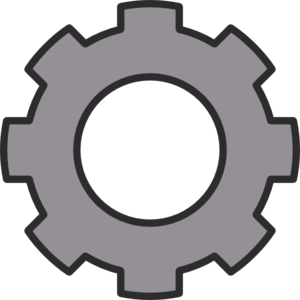 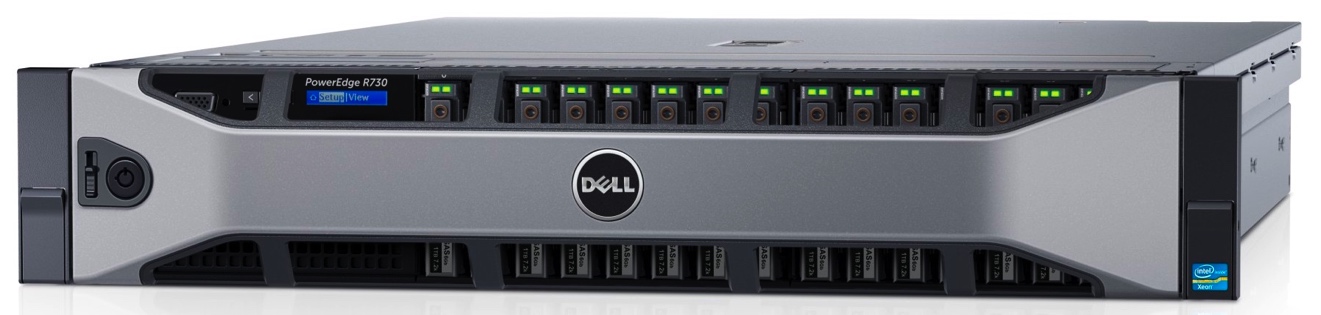 [Speaker Notes: For our software switch target, we chose Open vSwitch.
Open vSwitch is capable of forwarding traffic at line rates and it is widely used in the industry and in academia.
For example, mininet framework, which is widely used to test and prototype new networking ideas, uses Open vSwitch as its backend software switch.
Also, Open vSwitch’s architecture closely models match action pipeline of P4, which makes it a good fit for our purpose.
To see the benefit of using P4, we were able to specify the entire packet processing logic of Native OVS in 341 lines of code,
where as it can take roughly forty times more lines of code when writing the same logic in C using the specialized APIs.]
header_type tcp_t {
  fields {
    srcPort : 16;
    dstPort : 16;
    seqNo : 32;
    ackNo : 32;
    dataOffset : 4;        
    res : 4;
    window : 16;
    checksum : 16;
    urgentPtr : 16;
  }
}
parser tcp {
  extract(tcp);
  return ingress;
}
...
header_type tcpv2_t {
  fields {
    srcPort : 16;
    dstPort : 16;
    seqNo : 32;
    ackNo : 32;
    dataOffset : 4;        
    res : 4;
    tcp_flags : 8;
    window : 16;
    checksum : 16;
    urgentPtr : 16;
  }
}
parser tcpv2 {
  extract(tcpv2);
  set_metadata(flow.tcp_flags,
               tcpv2.tcp_flags);
  return ingress;
}
...
P4
Compiler
parse
match
action
OVS
OVS Executable
[Speaker Notes: In more detail, given a P4 input file that specifies that packet forwarding logic,
PISCES’ P4-to-OVS compiler takes the provided P4 code and generates a set of C code snippets 
that can be injected into the OVS codebase where parse, match and action are represented.

Then, the workflow runs the traditional compilation procedure of OVS and
generate set of OVS executables that looks and works exactly like the native OVS executables

The process of deploying a new packet forwarding logic is simply starting a new process with the new executable.
This entire compilation process takes roughly 20~30 seconds depending on the machine that the code is compiled on.

So, we can take the TCP flags example again run it through the compilation process to deploy the changes.
As you can see this method is faster and requires significantly less development than directly modify the core code of the target software switch.]
P4
Parser
Match-Action Pipeline
Performance Overhead?
Compile
OVS
Parser
Match-Action Pipeline
Kernel
DPDK
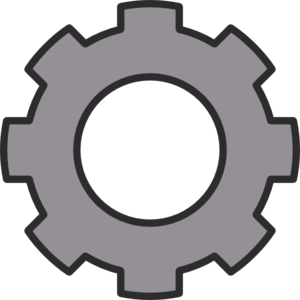 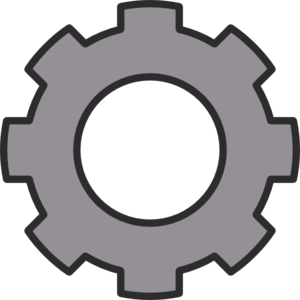 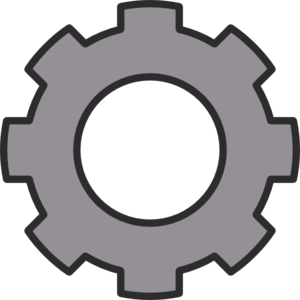 [Speaker Notes: However, a natural question to ask when presenting this approach is to show the performance overhead between a fixed-function switch and a programmable switch.
Since we are automatically compiling a high-level language down to a lower-level representation,
one can assume that there may be some performance differences,
such as variation in throughput, between the code that is automatically generated and the code that is hand-written and optimized.]
Throughput on L2L3-ACL benchmark application
Performance overhead of
~40%
[Speaker Notes: To show the differences, we measured the throughput between the two switches with L2L3-ACL application
which is the test that measures throughput through a router with access-control list.
We found that our initial 0.1 version of PISCES has a throughput of roughly 40% less than the native OVS over different packet sizes]
Causes for the Cost on Performance
Cache Misses
Match-Action
Tables
Match-Action
Cache
Egress
Ingress
Checksum
Verify
Packet
Parser
Checksum Update
Packet
Deparser
CPU Cycles per Packet
[Speaker Notes: We observe that there are two main aspects that significantly affect the performance of PISCES.
[click]

The first one is the number of CPU cycles consumed in processing a single packet.
[click]

And the second one is the number of cache misses.

For this talk, I will limit to talking only about the CPU cycles per packet.]
Factors affecting CPU Cycles per Packet
Fully-specified Checksum

Parsing unused header fields

and more …
[Speaker Notes: We studied different factors that affected the CPU cycles per-packet [click] like …

I will now talk about each of them in detail and how we optimized them in PISCES.]
Checksum Update (
    version, ihl, diffserv, totalLen, 
    identification, flags, fragOffset, 
    ttl, protocol, hdrChecksum,      
    srcAddr, dstAddr)
Checksum Verify (
    version, ihl, diffserv, totalLen, 
    identification, flags, fragOffset, 
    ttl, protocol, hdrChecksum,      
    srcAddr, dstAddr)
Match-Action
Pipeline
Egress
Ingress
Checksum
Verify
Packet
Parser
Checksum Update
[Speaker Notes: P4 requires a programmer to fully specify which fields to use when computing a checksum.
For example, in case of IP the programmer has to specify all 12 fields of the IP header.
A naïve compilation would end up generating code that would compute checksum over all the header fields for each incoming packet
even if only a subset of these fields have been modified in the match-action pipeline. This is inefficient and can consume precious CPU cycles]
Incremental Checksum Update (ttl)
Checksum Verify (
    version, ihl, diffserv, totalLen, 
    identification, flags, fragOffset, 
    ttl, protocol, hdrChecksum,      
    srcAddr, dstAddr)
Decrement(ttl)
Egress
Ingress
Checksum
Verify
Packet
Parser
Checksum Update
[Speaker Notes: So, if the switch is doing a simple operation such as decrement ttl, we made an optimization so that the switch only computes the checksum on the changed value.]
Selective Parsing
L3
L2
L2
L4
Egress
Ingress
Packet
Parser
Packet
Deparser
Match-Action
Pipeline
[Speaker Notes: Parser specialization is the process of optimizing the parser, so that it only extracts fields that are actually used by the match-action pipeline. 
[CLICK]

For example, if we are only using L2 headers in the match-action pipeline then, in that case, [CLICK]
the parser shouldn’t have to extract L3 and L4 headers.]
Throughput on L2L3-ACL benchmark application
Performance overhead of
< 2%
[Speaker Notes: To improve the throughput performance, we identified multiple factors that we can optimize.
One factor of the major factors that we were able to optimize is reducing the number of CPU cycles per packet.
To reduce CPU cycles per packet, we optimized inefficiencies such as extra copying of headers, fully-specified checksums and parsing unused header fields.
After incrementally optimizing each of the factors, we were able to bring our throughput numbers very close, less than 2% to be exact, to the Native OVS performance.]
Summary
P4
PISCES
vSwitch
Quickly develop and deploy new packet header format.

With hardly any performance cost!
OVS
[Speaker Notes: With PISCES we brought an easy way to perform protocol-independent packet processing on a production level software switch.
With very simple modifications on a high-level language protocol designers can now quickly develop and deploy a new packet header format.
What’s more important is that all of the benefits come at a very small performance cost.
As we make more improvements to the compilation process, we hope to bring this gap closer and even exceed the throughput of the native hand-coded implementations.]
Questions?
Learn more and Try PISCES here: 
http://pisces.cs.princeton.edu
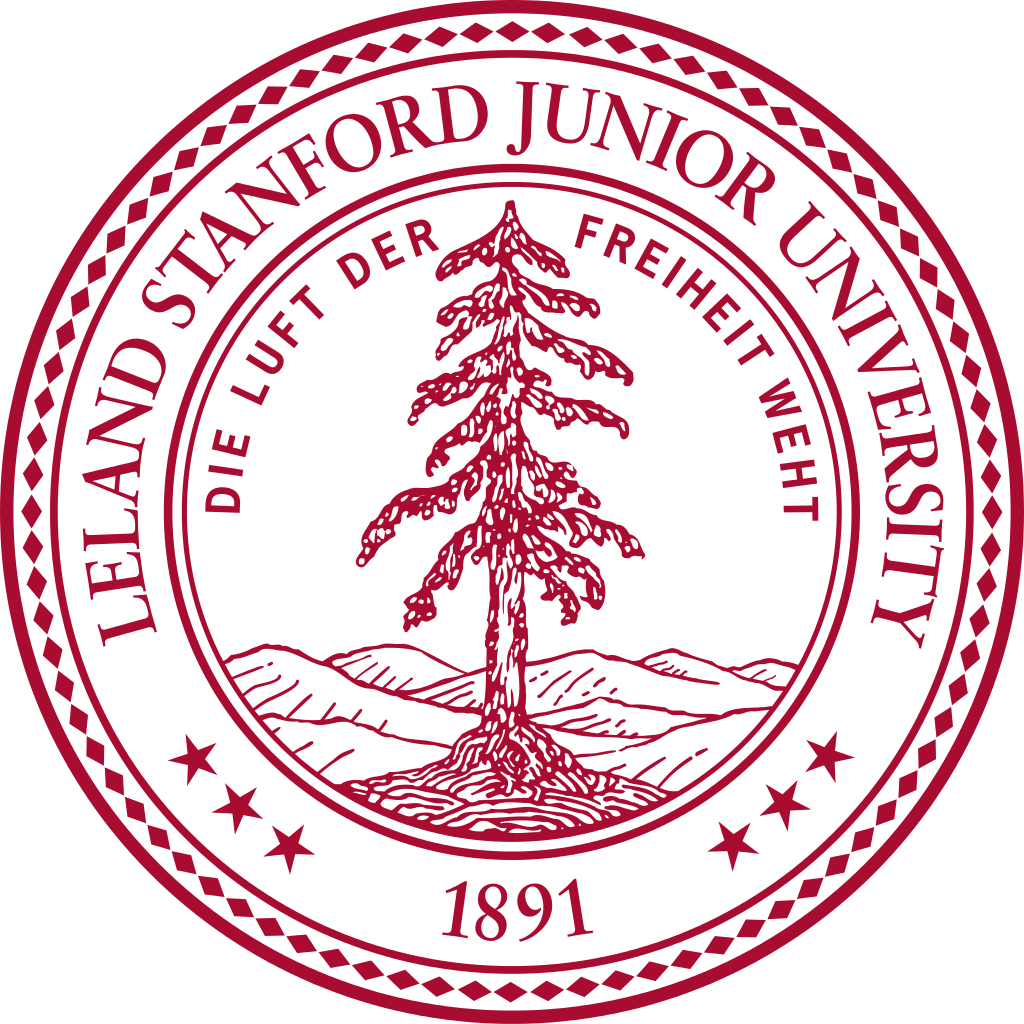 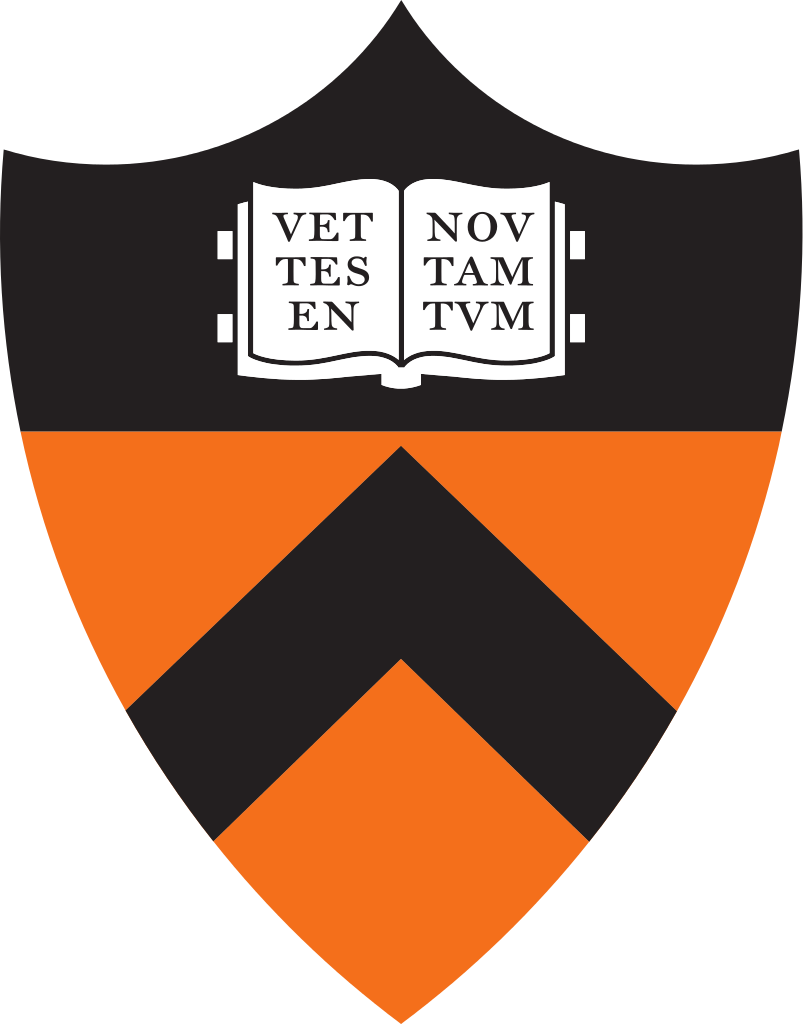 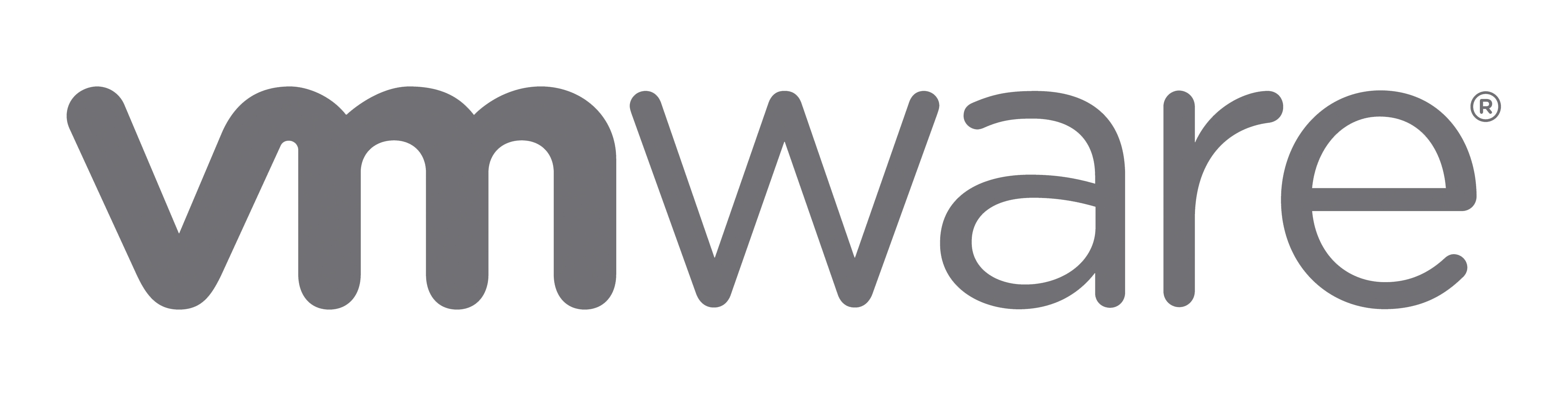 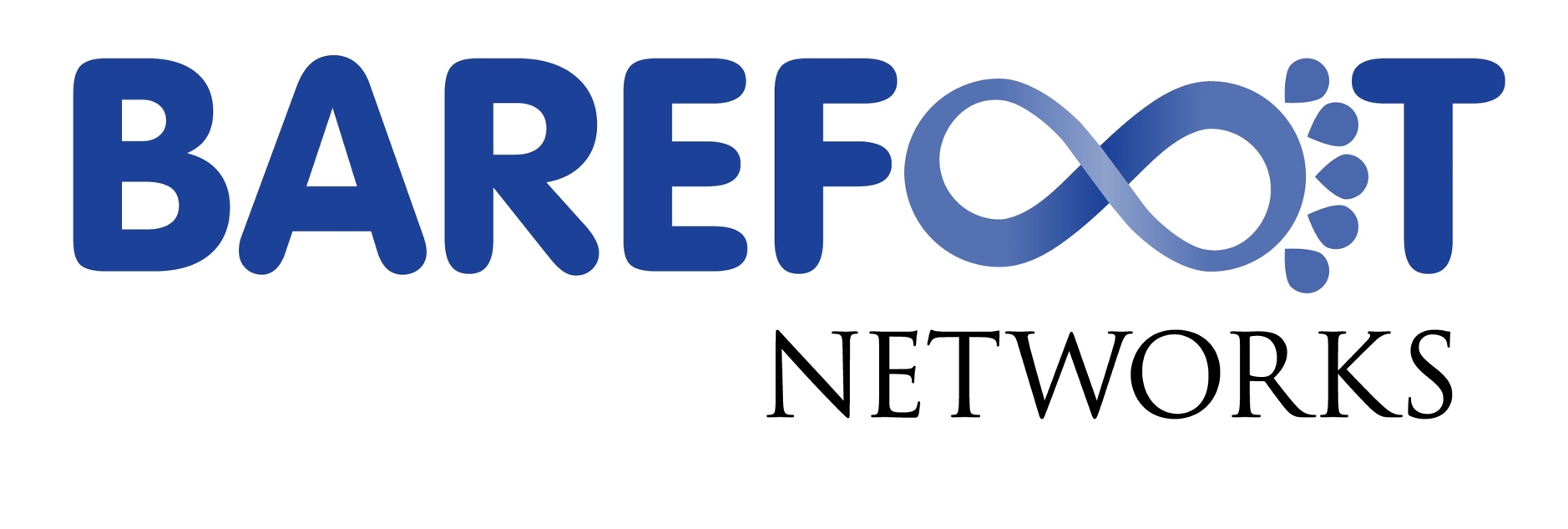 [Speaker Notes: You can now try the initial version of PISCES now. Open source version that is fully integrated with OVS open source repository is coming by the end of the year.
Also, if you are interested in the details on the causes of inefficiencies of compilation as well as the optimizations to reduce such inefficiencies, please read our paper.
Thank you very much for taking the time to attend this talk and I’m and happy to take any questions.



1. Add]